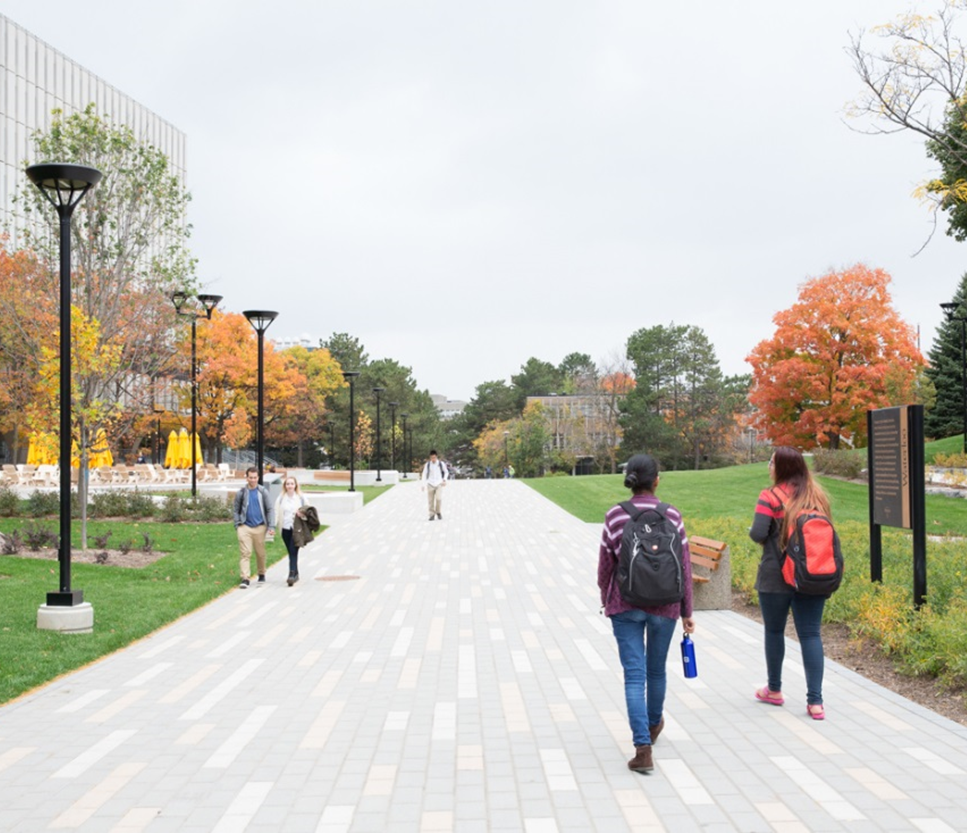 Your project name here
Project Kick-off
Date
LMS Review Kick-off  2022
1
[Speaker Notes: Purpose of Project Kick off
Project kickoff meetings are more than just a feel good, meet and greet. It is the project manager’s first opportunity to set expectations across the entire project team, crack the ice that can inhibit team communication and ensure that your sponsor and stakeholders understand the project goals, deliverables and schedule milestones thereby helping the project team be successful. 

Instructions
This Project Kickoff Presentation can be used for a variety of project types.  It is intended to be used at a project kickoff meeting with relevant stakeholders, project sponsors, and project team members present.  The meeting is typically led by the project manager. The tone of the meeting should be motivating to encourage interest and commitment to the project. Depending on the size of the project, the meeting can be between one and two hours, including time for questions. The kickoff meeting provides high level information about the project and does not get into granular details of the project implementation. 

The PMO can be contacted (Pam Fluttert, flutter@uwaterloo.ca) to speak towards the 2 slides about the PMO services available for the project, and the methodology.

Tips
Invitees should include people assigned to the project and/or functional managers who will have staff involved in the project, the project sponsor, and any other important stakeholders. (Note: some attendees may be external to the university such as vendor.)
Most of this information presented at the kick off meeting will come from the Project Charter.  It is common to involve key project members in the creation of the project kickoff presentation content to ensure accuracy and that a wide variety of perspectives have been accounted for.  It is also wise to discuss some of the information with key project sponsors and stakeholders prior to the kickoff meeting to avoid any major disapproval in the meeting. 
Time should be allotted throughout the presentation or at the end for questions and discussion. 
The kickoff is intended to bring everyone up to speed, not to discuss every item in detail. 
Every participant needs to see you taking charge of the meeting agenda.
Summarize the meeting with a call for action and list outstanding items that require immediate follow-up. Provide direction on any follow-up communication needed and what you expect from everyone at the first project status meeting.
This project kickoff presentation can also be used later in the project if new team members are brought on board.  The presentation can be shared with them to help them get up to speed quickly on the details of the project.
 
Next Steps
File the presentation in the project documentation repository.  Once the project has been kicked off, the project will move into the Planning phase.]
Kick-off Meeting Agenda
Introductions
Message from Project Sponsor
Round table discussion – Lessons learned from other projects
Review of Project Charter
Next Steps
Questions & Discussion
Welcome and Background
subtitle
Introductions
Team members
Other stakeholders (e.g. vendor)
[Speaker Notes: Introductions – Let everyone know that you’ll be asking each attendee to state his/her name and what area s/he is representing.  This would also be a good opportunity to ask everybody what their personal goals with their participation on the project.

In addition, advise that you’ll be providing a brief introduction to the PMO and the project management if these items are new to the meeting attendees.]
Introductions
Project Management Office services that are available for this project:
Maintain library of tools, processes, templates, and best practices for project and systems development life cycle methodologies
Assignment of an experienced, senior Project Manager to large, high risk or strategically aligned IT projects
Coordinate training and provide consultation on project management concepts and best practices
Improve communication and information sharing for projects 
Conduct project health checks
https://uwaterloo.ca/ist-project-management-office/
[Speaker Notes: PMO services may include the assignment of an experienced, senior Project Manager to your project from the PMO resource pool, or others within IST may do the project management.  Regardless of who is leading the project, other services that are offered through the PMO that may be taken advantage of for any project include:
Maintain library of tools, processes, templates, and best practices for project and systems development life cycle methodologies
-   Coordinate training and provide consultation on project management concepts and best practices
-   Improve communication and information sharing for projects in progress
Provide project facilities and equipment – project room space, computers, laptops, mobile devices, etc.
Conduct project health checks – recommended for all medium and large projects after project planning, and during project execution]
Introductions
Project management methodology:
Inputs and deliverables vary depending upon project size, complexity, timeline, and project management approach (e.g. agile, interactive, waterfall)
4 life cycle phases
Initiation: define the project objectives, scope, roles & responsibilities, and obtains authorization to begin
Planning: establish work break down, how it will be achieved, when, and by who. 
Execution: manage time, scope, procurement, risk, communications, resources, costs/budget, changes, and quality.  Track and report on project status.
Closing: finalize all activities, complete deliverable(s), measure success, and formally closes the project
[Speaker Notes: All projects that are managed within IST should follow a standard project management methodology to reduce risk associated with the project, and introduce consistency for stakeholders, project teams, and sponsors on how projects are managed.  The methodology will be scalable, based on size and complexity, so that the right amount of project management is applied to your project.  Size and complexity are determined based on risk and resources (expenses and FTE).

Different approaches for delivering the project’s end results also impact how a project is managed.  These approaches are agile, iterative, waterfall, and incremental.

The project management life cycle that will be followed for this project includes 4 phases:
Initiation: define the project objectives, scope, roles & responsibilities, and obtains authorization to begin
Planning: establish work break down, how it will be achieved, when, and by who. 
Execution: manage time, scope, procurement, risk, communications, resources, costs/budget, changes, and quality.  Track and report on project status.
Closing: finalize all activities, complete deliverable(s), measure success, and formally closes the project]
Sponsor Message
What is the history for this project?
Current situation
How project success will be measured
[Speaker Notes: Sponsor message – The sponsor’s message should include a brief overview of why the project is being done, how we got to this point and where are at this point in time.  In addition, it would be worthwhile for him/her to reinforce the value of the project from a business perspective, state his/her confidence in the team and his/her commitment to supporting the success of the project.  It would also be beneficial for the sponsor to talk about how project success will be measured.  (Note: a lot of this content will come from the business case.)]
Round Table Discussion
Lessons learned from other projects

Do’s
Don’ts
[Speaker Notes: Round table discussion – At this meeting, you can leverage the project team’s experience by asking them to share their experience with other projects and what they felt made their other project experiences successful or unsuccessful.  This discussion will engage participants and ensure the project planning takes into consideration lessons learned from other projects. 


(If the participants have no prior project experience, the round table could be an ice breaker exercise for people to share what excites them about the project and what concerns them.  This approach will also uncover risks areas that should be incorporated in the planning phase of the project.)]
The project
The people, timeline, scope
Project Charter Overview
The objectives of (project name) are as follows:
1) xxy
2) yyx
3) zzy
[Speaker Notes: As per the project charter]
Project Scope
In Scope:


Out of Scope:
[Speaker Notes: As per the project charter]
Project Team
[Speaker Notes: Replace “Project Role, Name” in the chart with real names or TBD if roles are known but resources have not yet been assigned.]
Governance
Steering committee:
[Speaker Notes: Project governance may be assigned to Steering Committee or some other group.]
Project Milestones
Note: The high level scope, milestones and target dates may change when the project team begins the planning phase of the project.
[Speaker Notes: As per the project charter]
Constraints
List here
[Speaker Notes: As per the project charter]
Roles & Responsibilities
List here
[Speaker Notes: Describe the roles & accountabilities for the Project team and governance group or groups.]
HOW YOU CAN HELP
Provide input and get involved
[Speaker Notes: Provide an invitation to stakeholders and identify stakeholders]
Stakeholders
Stakeholder analysis
[Speaker Notes: Identify the project stakeholders and if possible, provide a summary of the analysis completed – E.g. who they are, how they are impacted by the project, and their interest in the project.]
Stakeholders
Stakeholder strategy
[Speaker Notes: Explain the plan to manage each stakeholder (or stakeholder group) as a result of the analysis.  Seek feedback from the group, if applicable.]
Next Steps
Further planning
Project teams site or documents
Scheduling project meetings
Etc.
what questions do you have for us?
PAGE  22